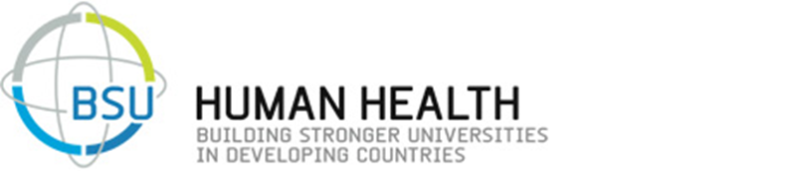 2nd Kilimanjaro                          International PhD Symposium
Kicking off a discussion on the initial stages of the proposal writing process
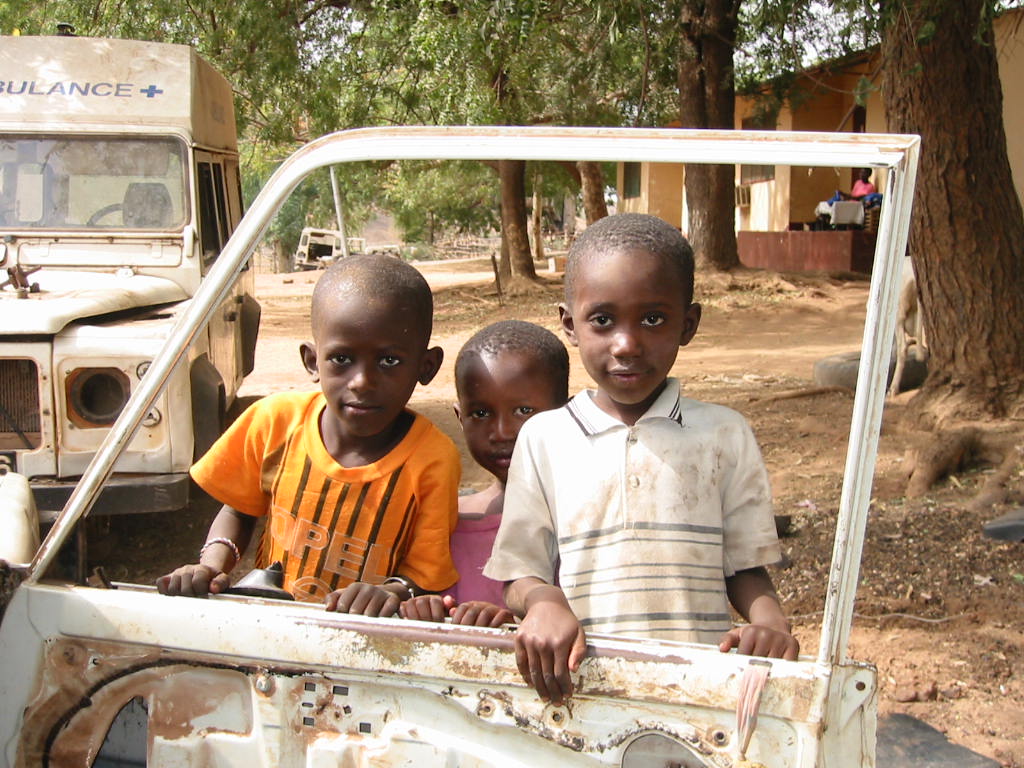 Peter Furu

Copenhagen School of Global Health

Department of International Health, 
Immunology and Microbiology

University of Copenhagen
KCMC, Moshi
27-29  November 2013
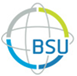 What to expect in this session ?
A brief discussion on some of the initial proposal development steps

Research problem analysis

Stakeholder analysis
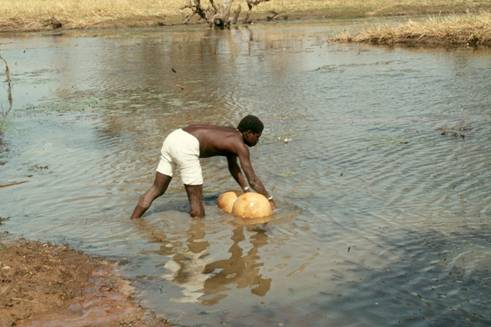 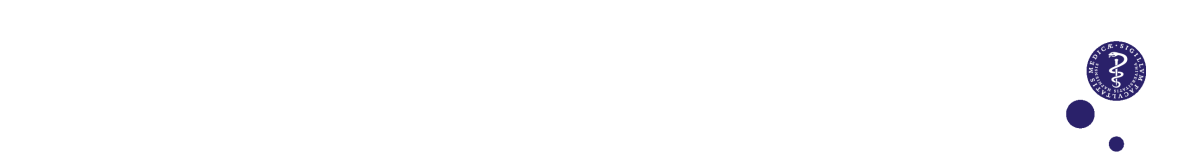 KCMC 27-29 November 2013
2
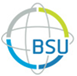 Before writing the proposal
What is a research problem ?
“A research problem is the problem or issue that leads to the need for a study”

Creswell, 2008


“Defining a research problem is the fuel that drives the scientific process and is the foundation of any research method and experimental design from true experiment to case study” 

Shuttleworth, 2008
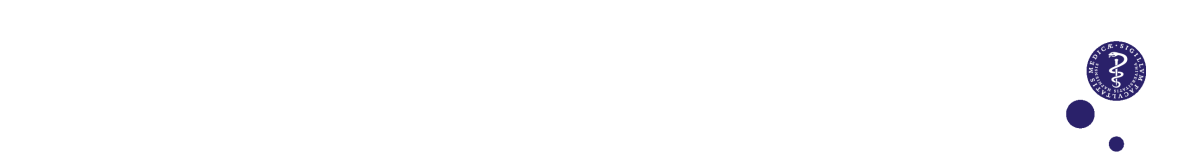 KCMC 27-29 November 2013
3
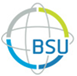 Before writing the proposal
Problem analysis
“When research is applied or operational it may be applicable to do conduct a problem analysis

Problem analysis


Justify the importance of the problem through a proper state-of-the-art    literature review


Problem statement
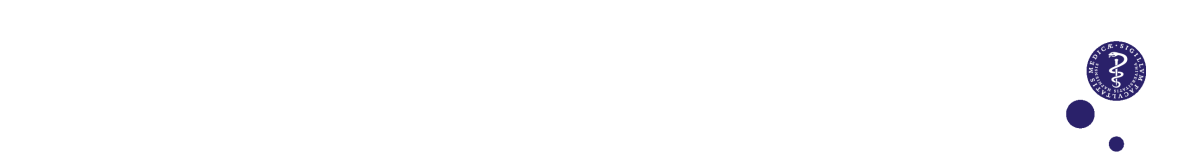 KCMC 27-29 November 2013
4
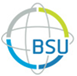 Before writing the proposal
Problem analysis
“When research is applied or operational it may be applicable to do conduct a problem analysis

Problem analysis


Justify the importance of the problem through a proper state-of-the-art    literature review


Problem statement
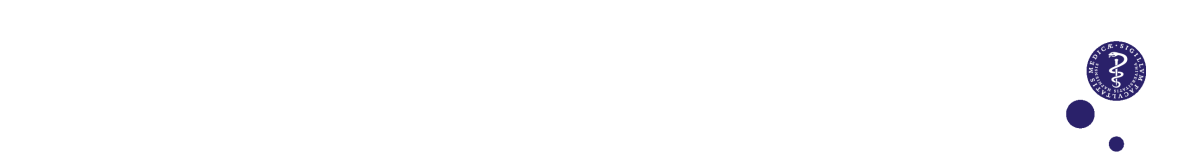 KCMC 27-29 November 2013
5
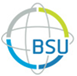 Before writing the proposal
Problem analysis
Identify core problem

Identify factors and their interactions with the problem
Problem
Factor
Factor
Factor
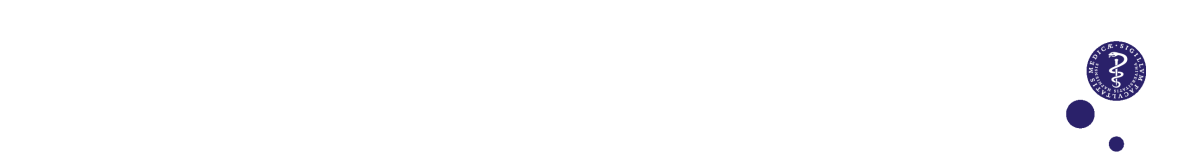 KCMC 27-29 November 2013
6
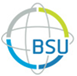 Before writing the proposal
Problem analysis
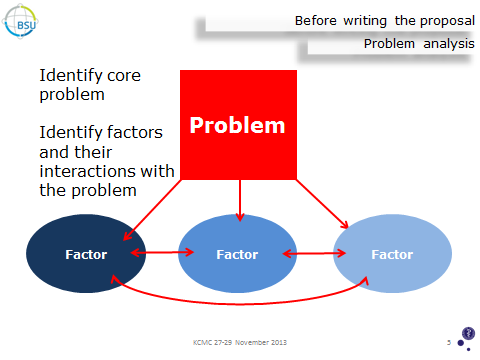 Reflection !

Who are involved in problem identification and analysis ?
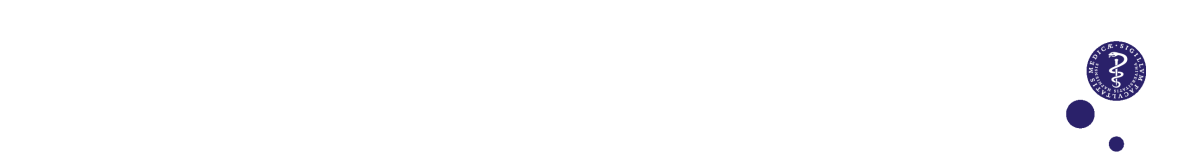 KCMC 27-29 November 2013
7
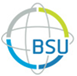 Before writing the proposal
Problem analysis
What is the problem ?
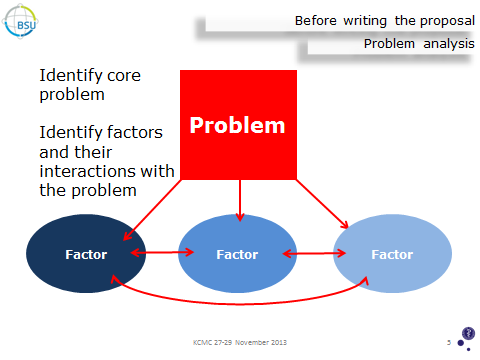 What are the factors ?
Taking a    Logical Framework Approach (LFA)
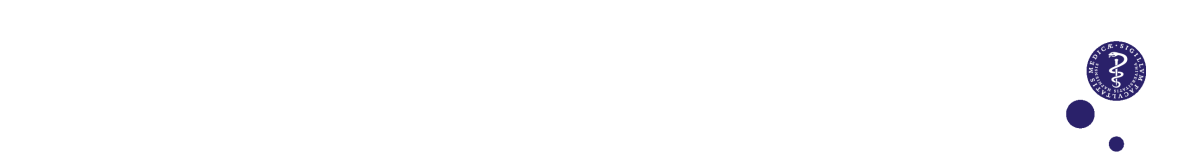 KCMC 27-29 November 2013
8
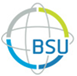 Before writing the proposal
Problem analysis
Example
Effects
Problem
High infant mortality
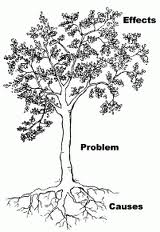 Frequent use of infected river water
Unstable supply of piped water
Causes
Frequent pump breakdowns
Source: Danida. 1996.
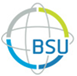 Before writing the proposal
Problem analysis
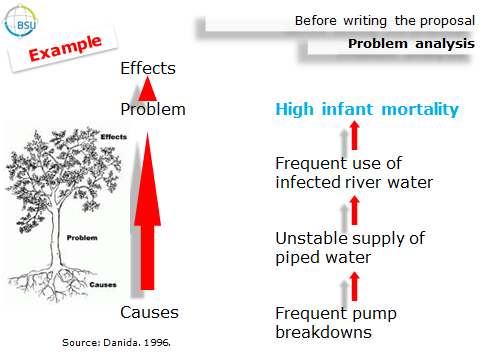 Knowing the problem and potential factors
- you will next translate problems into objectives for the project
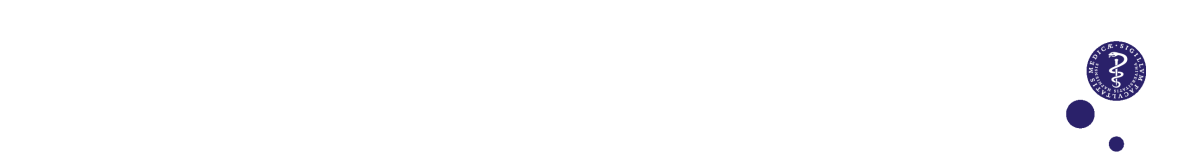 KCMC 27-29 November 2013
10
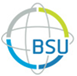 Before writing the proposal
Problem analysis
Example
Increased  environmental health burden of water related diseases in Southern Africa
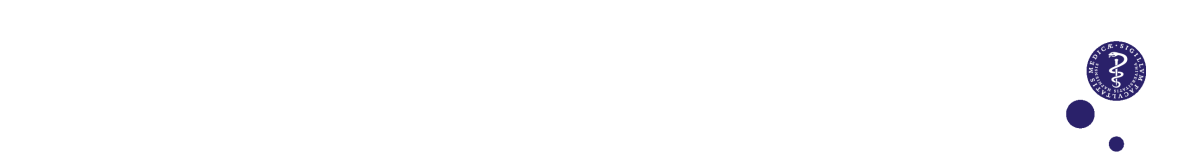 KCMC 27-29 November 2013
11
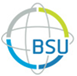 Climate change/variability
Increased rainfall
Inadequate health infrastructure  and capacity
Poor accessibility to health services
Increased temperatures
Increased drought and water scarcity
Low disaster preparedness
Increased vector-breeding potential
Insufficient training of health work force
Increased flooding
Increased environmental  pollution
Insufficient sanitation facilities
Poor drainage systems
Unstable drug delivery
Weak health education
Weak legislation and enforcement
Contamination of drinking water
Increased  environmental health burden of water related diseases in Southern Africa
Poor governance
High illiteracy
Loss of medicinal plants
Gender imbalances
Inappropriate cultural  beliefs and practices
Decreased air quality
Degradation of biodiversity
Lack of prior community consultations/involvement
Poor waste disposal systems
Poor knowledge on hygiene
Excessive use of agro-chemicals
Haphazard industrial development
Poor immune status
Increased food shortages
Poverty
Poor nutritional status
Unreliable environmental impact assessments
Economic decline
Weak policies
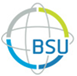 Before writing the proposal
Problem analysis
Categories (1)
Climate change/variability
Increased temperatures
Increased rainfall
Increased flooding
Environmental
Degradation of biodiversity
Loss of medicinal plants
Insufficient sanitation facilities
Decreased air quality
Increased vector breeding potential 
Increased environmental pollution
Poor drainage systems
Excessive use of agrochemicals
Contamination of drinking water
Re-grouping factors into broad categories
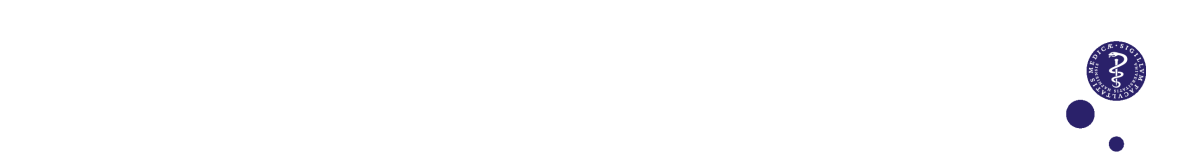 KCMC 27-29 November 2013
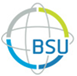 Before writing the proposal
Problem analysis
Categories (2)
Governance/institutional
Haphazard industrial development
Unreliable environmental impact assessments
Inadequate health infrastructure and capacity
Insufficient raining of health workforce
Weak health education
Poor accessibility to health services
Weak policies (health, water, environment)
Weak waste disposal systems
Unstable drug delivery
Low disaster preparedness
Lack of prior consultations/involvement
Weak legislation and enforcement
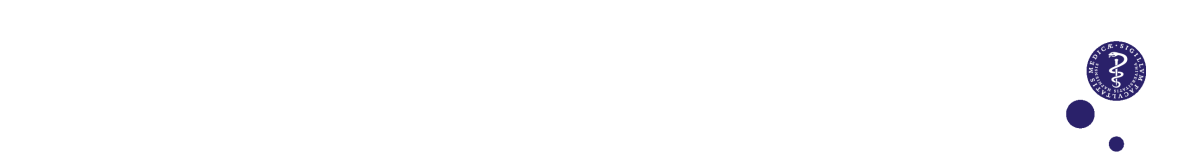 KCMC 27-29 November 2013
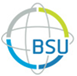 Before writing the proposal
Problem analysis
Categories (3)
Socio-economic
Poverty
High illiteracy
Gender imbalance
Increased food shortages

Biological
Poor immune status
Poor nutritional status

Behavioral
Inappropriate cultural beliefs and practices
Poor knowledge on hygiene behaviour
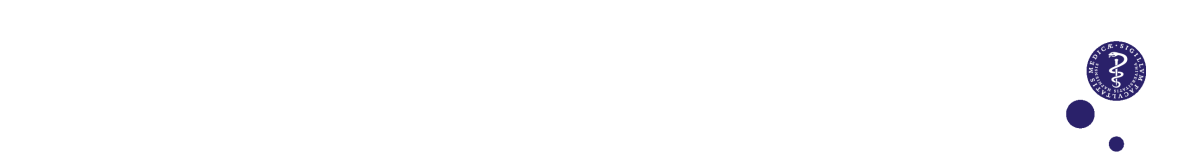 KCMC 27-29 November 2013
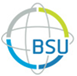 Before writing the proposal
Conceptual framework
Climate change/variability
Poor governance
Poverty/socio-economy
Rural and urban development
Environmental degradation and pollution
Inadequate health infrastructure  and capacity
Flooding
Water scarcity
Poor immune and nutritional  status
Contamination of water
Increased vector-breeding potential
Poor sanitation and hygiene
Lack of community awareness
Vulnerable communities
Increased environmental health burden of water related diseases in Southern Africa
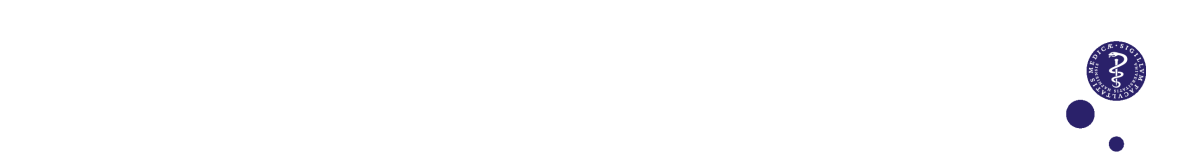 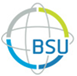 Before writing the proposal
Problem analysis
Finally !

Decide on scope and final research focus
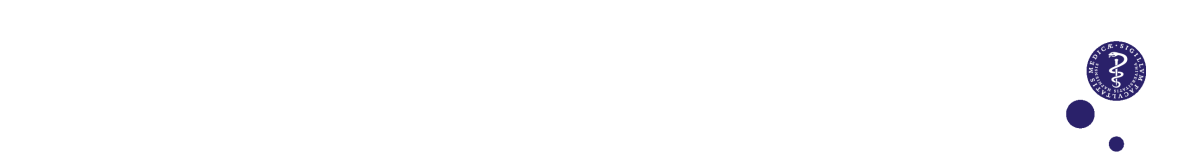 KCMC 27-29 November 2013
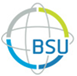 Writing the proposal
Problem statement
Eventually the formulation of a problem statement should reflect the context and focus of the chosen research area and at the same time state the significance and justification of the project

It will provide a frame for the expected results, conclusions and possible recommendations
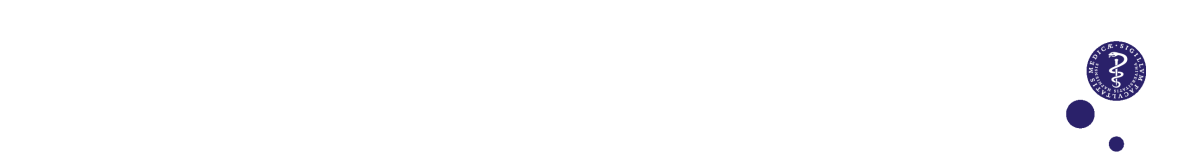 KCMC 27-29 November 2013
18
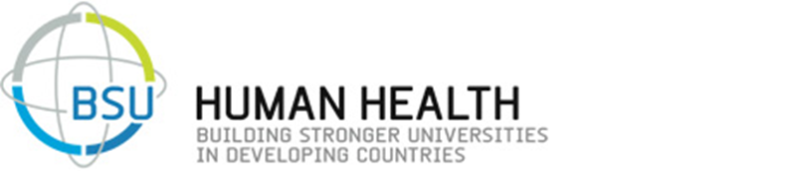 Before writing the proposal
Stakeholder analysis
Reflection !

What is a stakeholder in the context of research ?


“Stakeholders can be organisations, groups, departments, structures, networks or individuals  and who has something to gain or lose through the outcomes of a planning process or project”
 
www.odi.org.uk
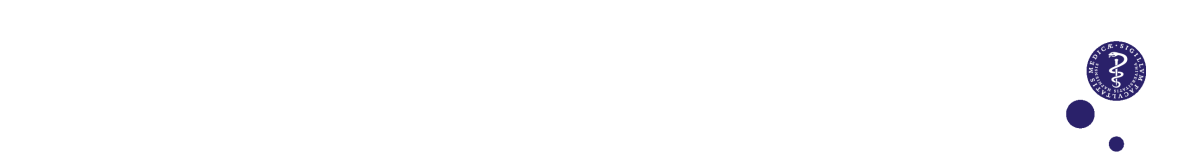 KCMC 27-29 November 2013
19
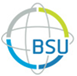 Before writing the proposal
Stakeholder analysis
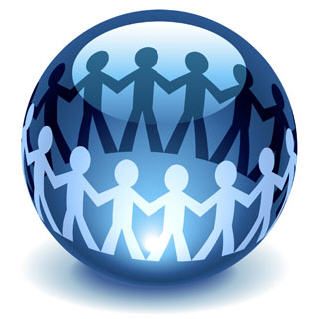 seeks to answer questions like:

 Who depends on the project?
 Who are interested in the outcome of the project?
 Who will influence the project?
 Who will be affected by the project?
 Who will work against the project?

Source: Danida. 1996. Logical Framework Approach. A flexible tool for participatory development
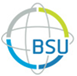 Before writing the proposal
Stakeholder analysis
High
Organization of stakeholders in matrices
Engage closely and influence actively
Keep satisfied
“Influence map”
Power
Monitor (minimum effort)
Keep informed
Low
Low
Interest
High
www.odi.org.uk
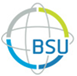 Before writing the proposal
Stakeholder analysis
The stakeholder mapping and analysis are also of important value when developing the project dissemination strategy

WHY ?

 - - will help in deciding on priority targets and project efforts in research communication
KCMC 27-29 November 2013
22
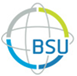 Writing the proposal
Focus has been on some important pre-proposal writing activities
Then follows ?
Translating the conceptual framework, problem statement and literature review into research questions and possibly research hypotheses
KCMC 27-29 November 2013
23
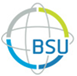 Thank you very much !
And here a hand-over to the next contributor for a presentation of other aspects of proposal development
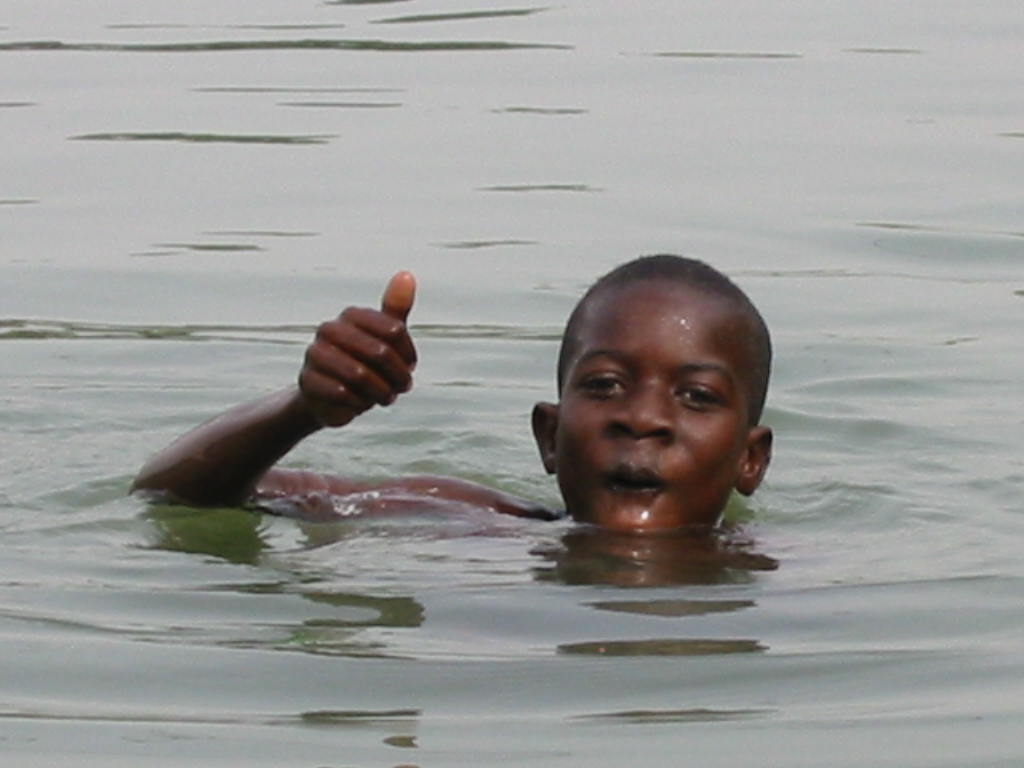 KCMC 27-29 November 2013
24